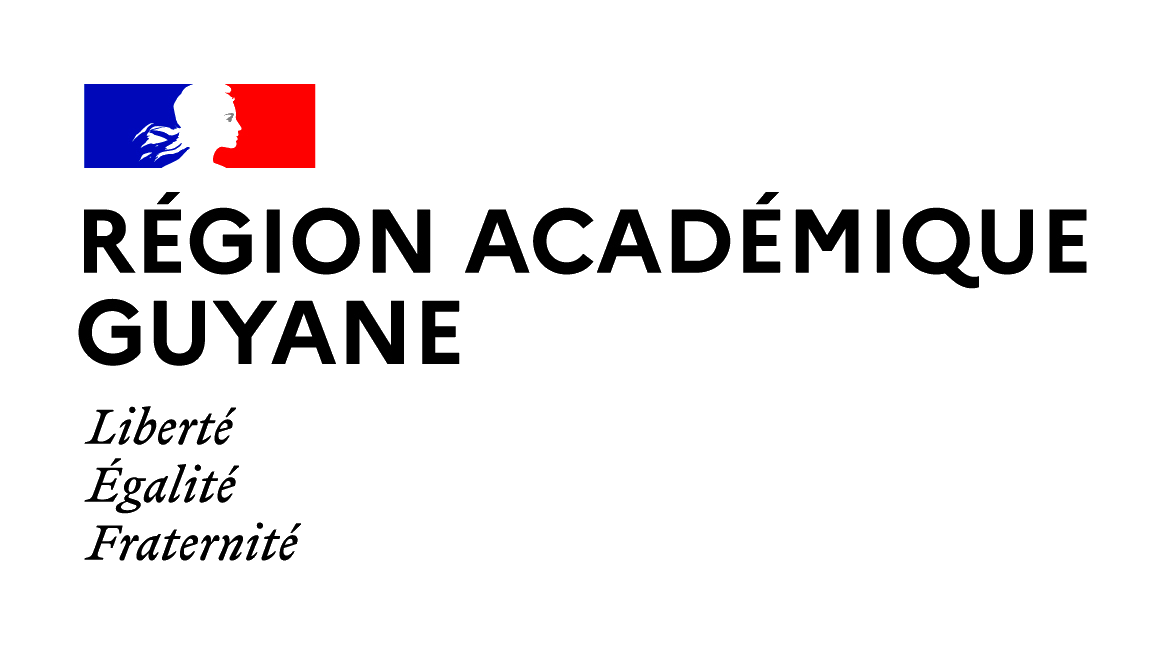 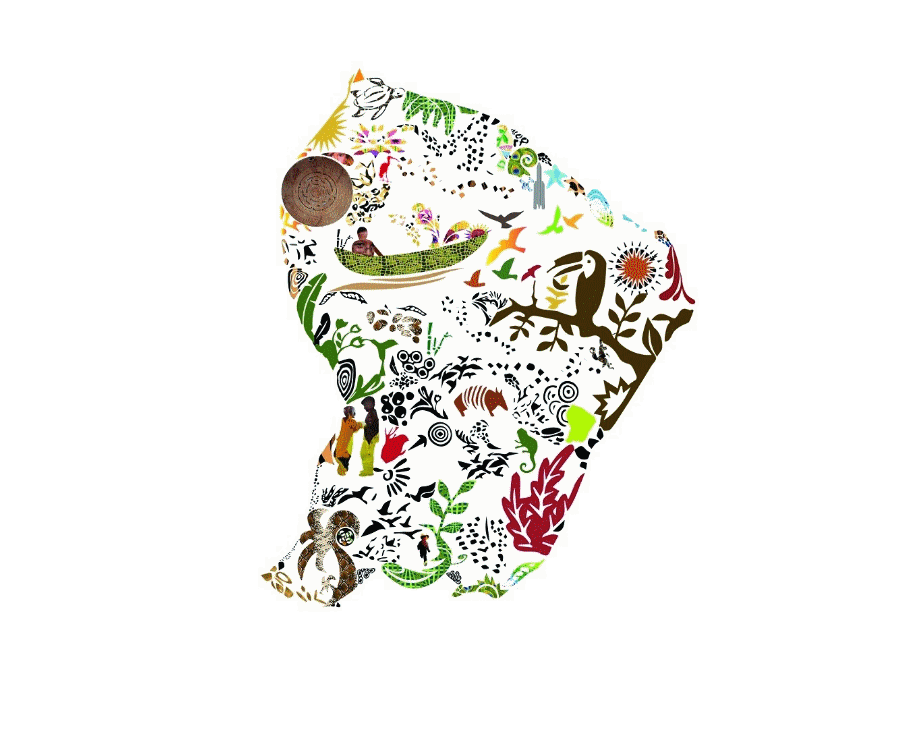 Semaine des mathématiques
Du 10 au 19 mars 2025
« Essayer c’est  déjà réussir ! »
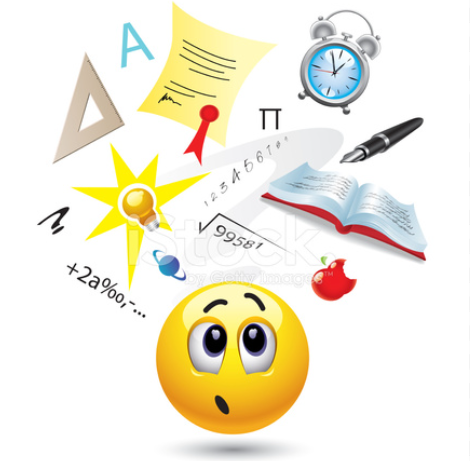 Niveaux 4ème et 3ème
Semaine des mathématiques 2025 - Académie de Guyane
Enigme 1
Au CDI du collège, le documentaliste décide de ranger les manuels de Mathématiques. On sait qu’il y en a moins de 300.
 il essaie de les ranger sur 2 étagères, il lui   
  reste 1 livre.
 il essaie de les ranger sur 3 étagères, il lui 
 reste encore 1 livre.
 il essaie de les ranger sur 5 étagères, il lui 
  reste encore et encore 1 livre.
 il essaie de les ranger sur 7 étagères, il lui  
  reste toujours 1 livre.
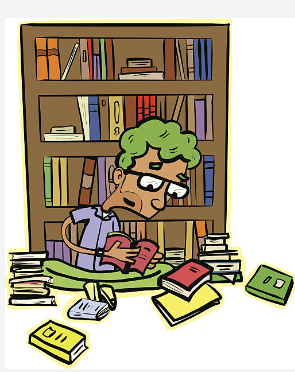 Combien y a-t-il de manuels de Mathématiques au CDI du Collège?
Semaine des mathématiques 2025 - Académie de Guyane
Enigme 2
Complète cette pyramide de telle sorte que chaque case soit 

égale à la somme des deux cases sur lesquelles elle repose.
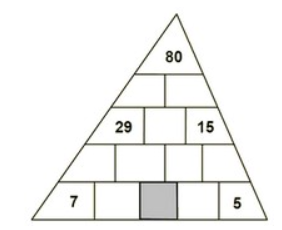 Quel nombre obtient-ont dans case grisée?
Semaine des mathématiques 2025 - Académie de Guyane
Enigme 3
Marie réalise des motifs en mosaïque avec des carreaux blancs et bleus de la façon suivante :
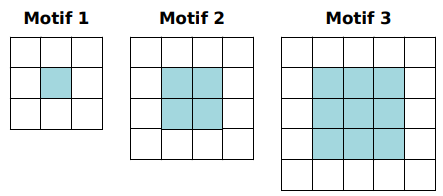 Elle forme un carré central avec des carreaux bleus puis, le borde avec des carreaux blancs.
Combien de carreaux blancs Marie doit-elle utiliser pour réaliser le motif 10?
Semaine des mathématiques 2025 - Académie de Guyane
Enigme 4
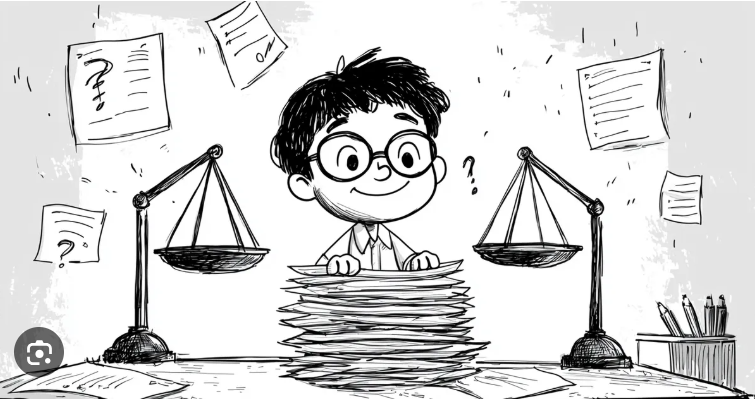 A combien d’évaluations Luc a-t-il obtenu la moyenne?
Semaine des mathématiques 2025 - Académie de Guyane
Enigme 5
Julie se réveille en sursaut et ne sait plus l’heure qu’il est. 
Elle jette un coup d’œil à son horloge analogique et à son horloge digitale.
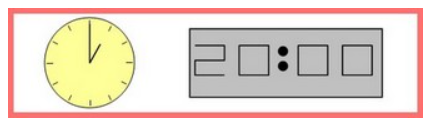 Elle sait qu’une des horloges avance de 8h et que l’autre retarde de 9h.
Quelle heure est-il?
Semaine des mathématiques 2025 - Académie de Guyane
Solution 1
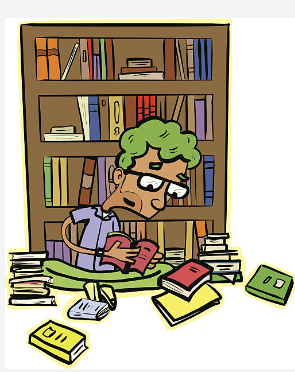 Si on enlève le manuel en trop, le nombre de manuels est divisible par 2; 3; 5 et 7.
2 x 3 x 5 x 7 = 210 (PGCD)
210 + 1 (manuel en trop) = 211
Il y a 211 manuels au CDI du Collège.
Semaine des mathématiques 2025 - Académie de Guyane
Solution 2
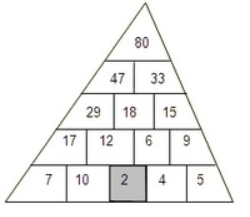 On obtient le nombre 2 dans la case grisée.
Semaine des mathématiques 2025 - Académie de Guyane
Solution 3
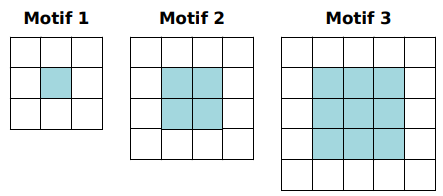 Motif n

Un carré central de n carreaux bleus de côté bordé de 4 (n+2) – 4 carreaux blancs.
Motif 10 
4 (10+2) – 4 = 44 
Marie devra utiliser 44 carreaux blancs pour réaliser le motif 10.
Semaine des mathématiques 2025 - Académie de Guyane
Solution 4
Soient x le nombre d’évaluations où Luc a obtenu la moyenne et y le nombre d’évaluations où il n’a pas obtenu la moyenne. Il a eu 26 évaluations : x + y = 26, soit y = 26 - x .Le père doit donner à Luc 5 € pour chaque évaluation où il a obtenu la moyenne. En tout, il doit lui donner 5x euros.Luc doit donner à son père 8 € pour chaque évaluation où il n’a pas obtenu la moyenne.   En tout, il doit lui donner 8y euros.A la fin du deuxième trimestre, le père et le fils ne se doivent rien donc 5x = 8y.En remplaçant y par 26 - x dans cette nouvelle égalité, on obtient :   5x = 8(26 - x ) soit :5x = 208 - 8x 5x + 8x = 20813x = 208x = 208/13                                                                       x = 16
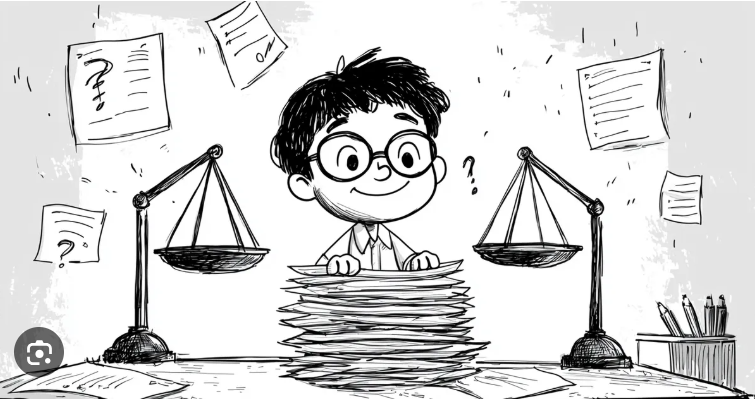 Luc a obtenu la moyenne (plus de 10/20) à 16 évaluations.
Semaine des mathématiques 2025 - Académie de Guyane
Solution 5
La solution est : 5h00.
L’horloge analogique affiche : 1h00.
    Elle avance de 8h.
    Il est donc 5h00. 
L’horloge numérique affiche : 20h00.
    Elle retarde de 9h.
    il est donc 5h00.
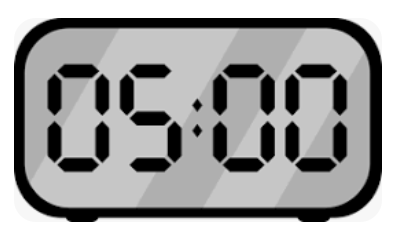 Semaine des mathématiques 2025 - Académie de Guyane